ОБЩИНА ТРЯВНА
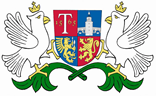 ПУБЛИЧНО ОБСЪДЖАНЕ НА ПРОЕКТА НА БЮДЖЕТ

ЗА 2018г.
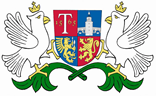 Основни нормативни актове, имащи отношение към съставянето  на бюджета за 2018 на Община Трявна
Закон за публичните финанси;
Закона за държавния бюджет на Република България/ ЗДБРБ/ за 2018г. Държавен вестник бр. 99 от 12.12.2017 година;
Указания на Министерството на финансите;
Постановление на Министерски съвет № 332/ 22.12.2017 г. За изпълнение на държавния бюджет на Република България за 2018 година.
Решение на МС № 667 от 01.11.2017 година за изменение и допълнение на Решение № 286 на МС от 2017 година за приемане на стандарти за делегираните от държавата дейности с натурални и стойностни показатели през 2018 година.
Приети  Наредби от общински съвет
.
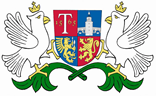 Проектът за бюджет е балансиран при осъществен анализ на приходите за 2018 година и разчет на разходите, съгласно приоритетите, заложени в програмата за управление и стратегическия план за развитие на Община Трявна
Приоритети в управлението на общината през 2018 година
Мерки за изграждане на инфраструктурите, увеличаване на инвестициите, благоустрояване на населените места, опазване на околната среда и историческото наследство и подобряване качеството на живот на хората;
По- голяма прозрачност, публичност и последователност в дейността на общинска администрация;
Увеличаване на събираемостта на данъчните приходи;
Развитие на между общинските партньорства и повишаване на капацитета за подготовка и управление на проекти.
Приоритети в управлението на общината през 2018 година
Подобряване условията за живот на младите хора;
Усвояване на финансови средства за развитие на икономиката от национални и европейски фондове;
Насочване на инвестиции за модернизация и развитие на техническата инфраструктура и градската среда- благоустрояване на уличната мрежа, зелени площи, детски площадки и други в града и населените места на общината.
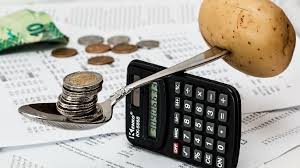 Община Трявна
Общата рамка на изготвения проект на бюджет за 2018 година е в размер на 9 748 626 лв. при съпоставимост с първоначалния бюджет за 2017 година- 8 015 186 лв. Увеличението на разчетите е с 1 733 440 лв.
Взаимоотношения с централния бюджет
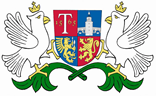 Планиране на приходите
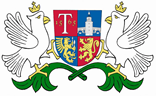 Общ бюджет 9 748 626 лв. в т.ч.:
Приходи за делегирани от държавата дейности са       4 163 257 лв. – увеличение спрямо първоначалния бюджет за 2017 година с 10 % и се формират от следните източници:
Обща допълваща субсидия: 3 937 642лв.
Друго финансиране за второстепенните разпоредители: /-/41 540лв.
Преходен остатък от 2017 година: 224 199 лв.
Целева субсидия за капиталови разходи: 39 500 лв.
Собствени приходи: 3 456 лв.
Приходи за финансиране на общинските дейности-5 585 369 лв.
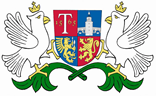 Местни данъци  - 752 000 лв.
Неданъчни приходи -  1 578 376 лв.
Внесено ДДС и други данъци върху продажбите - /-/55 000 лв.
Обща изравнителна субсидия – 1 031 300лв. в т.ч.:
     496 500 лв. за зимно поддържане и снегопочистване 
Целева субсидия за капиталови разходи-  889 600лв
Предоставени трансфери /-/141 864 лв.
Представени средства по временна финансова помощ - /-/ 20 000 лв.
Възстановени временни безлихвени заеми от СЕС – 93 092 лв.
Погашение по дългосрочни заеми към Фонд „ФЛАГ“ ЕАД /–/ 148 552 лв.
Погашения по финансов лизинг:  /-/ 89 975 лв.
Преходен остатък от 2017 година: 1 471 412 лв.
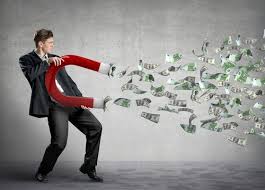 ПЛАНИРАНЕ НА РАЗХОДИТЕ
Разходната част на проектобюджета за 2018 година на Община Трявна е разработена съответно за делегираните от държавата дейности, на база утвърдени с постановление на Министерски Съвет единни разходни стандарти, делегираните от държавата дейности- дофинансирани с общински приходи и за местните дейности.
Извършен е анализ и оценка на услугите, които предоставя общината, извършен е преглед на структурата и числеността на персонала, отчетена е промяната на минималната работна заплата от 460 лв. на 510 лв., считано от 01 януари 2018 г. и се надяваме че е изготвена една прогноза, която ще гарантира успешното изпълнение на бюджета.
ПЛАНИРАНЕ НА РАЗХОДИТЕ
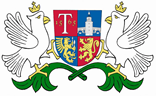 Общо разходи – 9 748 626лв.  – ръст от над 21% спрямо бюджета за 2017 година в т.ч.:

Държавни дейности: 4 163 257 лв.
Общински дейности: 5 332 747 лв.
Дофинансиране на държавна дейност: 252 622 лв.
Обща справка на разходите по функции
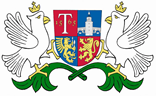 Проектобюджет 2018 година
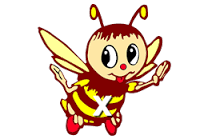 Функция „Общи държавни служби“ 1 078 751 лв.          в т.ч.   Държавно финансиране  553 700 лв.                                       Общинско финансиране  525 051 лв.
В тази функция се финансират две дейности- Общинска администрация Община Трявна и Кметство Плачковци и Общински съвет гр. Трявна.
 Общият размер на бюджета на Общинска администрация гр. Трявна и гр. Плачковци е 982 699 лв., с което е осигурено финансиране за възнаграждения и осигурителни плащания на 54,5 броя служители и текуща издръжка на администрацията със средства изцяло осигурени от собствени приходи. 
Общият размер за издръжка на дейност Общински съвет е 96 052 лв.
Като целеви разходи се предвижда изплащането на еднократна помощ за новородено общо 20 000 лв.
Капиталови разходи 5 000 лв.
Функция „Отбрана и сигурност“  173 222 лв.  държавно финансиране
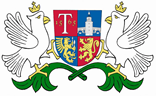 Държавното финансиране осигурява средства за възнаграждения и осигурителни плащания на 7 броя денонощни оперативни дежурни и изпълнители по поддръжка и охрана на пунктовете за управление – 64 750 лв.
Издръжка на офис на военен отчет и дейности по плана за защита при бедствия - 2 500 лв.
Издръжка на доброволните формирования - 3 000 лв.
Материално стимулиране на 5 броя обществени възпитатели и на членовете на местна комисия за борба с противообществените прояви на малолетни и непълнолетни и издръжка – 31 800 лв.
Издръжка на детска педагогическа стая и районни полицейски инспектори - 2 200 лв.
Капиталови разходи – 68 972 лв.
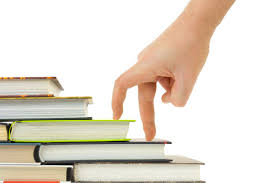 Функция „Образование“ 2 336 439 лв.в т.ч.  Държавно финансиране 2 156 575 лв.            Общинско финансиране 179 864 лв.
През бюджетната 2018 г. е променен начина на финансиране на функция“ Образование,“ като се въвеждат нови стандарти, както следва: стандарти за институция в  “Детска градина” годишен размер по 20 000 лв., и в училище по 33 000лв.,   стандарт за яслена и целодневна група в детска градина и училище , стандарт за паралелка в училище и средства по регионален коефициент. Целта на този метод е да се осигурят средства в по – голям размер  за подпомагане на  училища и детски градини с малък брой ученици и деца.
В Община Трявна се финансират разходите на 3 общински училища с общ брой ученици 590 и 3 детски градини с 194 деца, както и яслена група към Детска градина „Калина“ с 14 броя деца, които прилагат системата на делегираните бюджети. От предоставените от държавата средства на база единни разходни стандарти се финансират:
 разходите за заплати и текуща издръжка;
 осигурени са целево и средства за стипендии на учениците – 11 484 лв.;
 средства за създаване на условия за приобщаващо образование - по 359 лв. на ученик;
 норматив за подпомагане храненето на деца от подготвителните групи и учениците от 1 до 4 клас по 72 лв. на дете/ученик;
 норматив за учинек в група а целодневна организация на учебния ден на учениците от 1 до 7 клас по 582 лв.;
 стандарт за материално-техническа база в училищата по 25 лв.
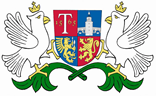 Функция „Образование“ 2 336 439 лв.в т.ч.  Държавно финансиране 2 156 575 лв.            Общинско финансиране 179 864 лв.
Общинското финансиране в тази функция е насочено главно за:
Финансиране с местни приходи на издръжката на детските градини - 146 500 лв. 
Дофинансиране на маломерни и слети паралелки за учебната 2017 / 2018 година на ОУ „Васил Левски“ гр. Плачковци – 13 426 лв. 
Капиталови разходи за функция “Образование” са разчени в размер на 64 238 лв.
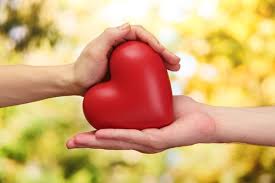 Функция „Здравеопазване“       212 324лв.в т.ч. държавно финансиране   64 624 лв.           Общинско финансиране  147 700лв.
Чрез единният разходен стандарт за финансиране на държавните дейности се осигурява финансиране на здравните кабинети в детските градини и училищата, яслена група към детска градина „Калина“, който включва средства за заплати и осигурителни вноски, средства за безопасни и здравословни условия на труд на наетия персонал и медицинско обслужване на 208 броя деца и 690 ученика на обща стойност 64 624 лв.
Функция „Здравеопазване“       212 324лв.в т.ч. държавно финансиране   64 624 лв.           Общинско финансиране  147 700лв.
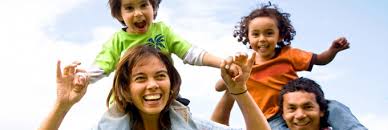 Ще бъде разкрита нова услуга “Детска кухня” към Детска градина “Калина”, която ще се финансира със средства от общински бюджет – 8 000 лв.
Със собствени бюджетни средства е осигурена издръжка за престой на болни, настанени в „Регионален хоспис“ ЕООД – стационар  гр. Дряново  – 11 700 лв.
Подпомагане на семейства с репродуктивни проблеми - 3 000лв.
Допълнително финансиране на МБАЛ „д-р Т. Витанов“ гр. Трявна за лечебна дейност извън обхвата на задължителното здравно осигуряване -  50 000 лв. на база сключен договор с лечебното заведение.
Медикаменти за граждани на хемодиализа - 3 000 лв.
Капиталови разходи - 72 000 лв. за доставка и монтаж на компютърен томограф / първа лизингова вноска/.
Функция „ Социално осигуряване, подпомагане и грижи“ 843 325 лв.в.т. Държавно финансиране 657 861 лв.         Общинско финансиране 185 464 лв.
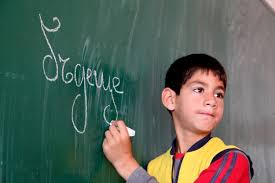 Предоставените държавни средства и преходният остатък от 2018 година осигуряват възнаграждения, осигурителни вноски и пълна издръжка на специализираната институция за предоставяне на социални услуги - Дом за стари хора за 40 ползвателя на стойност 291 254 лв. 
Осигурени са и средства за социални услуги, предоставени в общността: Дневен център за деца и/или пълнолетни лица с увреждания – 30 ползвателя на стойност 226 400 лв. 
Център за социална рехабилитация и интеграция – 40 ползвателя за 143 497 лв.
Функция „ Социално осигуряване, подпомагане и грижи“ 843 325 лв.в.т. Държавно финансиране 657 861 лв.         Общинско финансиране 185 464 лв.
Издръжка на пенсионерските клубове град Трявна и град Плачковци – 3 500 лв.
Социално предприятие за обществено хранене – 179 044 лв. за възнаграждения и цялостна издръжка. 
Капиталови разходи: 2 800 лв.
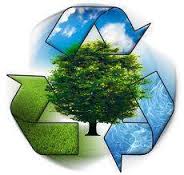 Функция „ Жилищно строителство,       БКС и       опазване на околната среда“ 3 033 846 лв.
Тази функция е изцяло общинска отговорност. В бюджета са заложени основно разходи за:
Поддръжка и ремонт на улично осветление - 189 000 лв. 
Изграждане и ремонт на улици - 99 909 лв.
Дейности по жилищно строителство и БКС - 193 360 лв.
Поддържане на зелени площи – 54 238 лв.
Разходи по дейност „Чистота“ – съгл. приетата план-сметка  за ТБО и намалени с отчисленията по чл. 60 и чл. 64 от Закона за управление на отпадъците, разходите по ДДС и вноските по лизинг – 733 247 лв. 
Капиталови разходи – 1 927 002 лв.
Функция „Почивно дело, култура и религиозни дейности“   947 310 лв.                                                                        в т.ч. Държавно финансиране 542 275 лв.                                                                                 Общинско финансиране 405 035 лв.
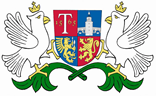 Държавното финансиране във функцията осигурява средства за :
Възнаграждения, осигурителни вноски и издръжка на: субсидирана численост на 4 броя общински читалища със субсидирани 29 бройки – 242 875  лв. /по 8375 лв. на субсидирана бройка/. Завишен е стандарта спрямо 2017 г. с 1075 лв. 
Специализиран музей град Трявна – 288 400 лв., в т.ч. преходен остатък 12 210  лв.
С общински приходи се финансират : 
Разходи за осигуряване на дейности по културния календар   -   70 000 лв. 
Поддръжка на спортни бази гр. Трявна и гр. Плачковци-  48 000 лв.
Подпомагане дейността на местните спортни клубове-  62 000 лв.
Подпомагане дейността на индивидуални състезатели с национални награди – 3000 лв.
Поддръжка на обредни дейности-  44 794 лв. 
Дофинансиране културната дейност на читалищата извън държавната субсидия-  8 500  лв. 
Във функцията са предвидени и целеви разходи за изплащане на погребения за социално слаби граждани-  1 500 лв.
Капиталови разходи-  7 000 лв.
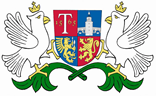 Функция „Икономически дейности и услуги“  1 112 955 лв.в т.ч. Държавно финансиране/ от преходен остатък от 2017 г./  15 000 лв./  Общинско финансиране 1 097 955 лв.
Разходите в тази дейност се финансират от собствени приходи и целева субсидия за капиталови разходи. 
Планирани са разходи за зимно поддържане и снегопочистване на общинска пътна мрежа-  832 121 лв. в т.ч. преходен остатък от 2017 г.-  335 621 лв. 
За основен ремонт на общински пътища-  122 500 лв.
Управление, контрол и регулиране дейностите по транспорта и пътищата-  6 300 лв.
Разходи за спортно – туристическа дейност-  29 534 лв. 
Разходи, свързани с безстопанствените животни-  6000 лв.
Разходи за поддръжка на общински пазар-  3 000лв.
Функция „Разходи, некласифицирани в други функции“ 10 454 лв.
Предвидени са разходи за плащане на лихви по заеми  към фонд „ФЛАГ“ ЕАД 8 059 лв. 

          По сключен договор за финансов лизинг         2486 лв.
Капиталови разходи за 2018 година на Община Трявна Общ размер 2 287 512 лв.
Финансирането на обектите в капиталовата програма за 2018 година ще се извършва със средства от целева субсидия от републикански бюджет 929 100 лв., собствени бюджетни средства 152 000 лв. и преходни остатъци от 2017 година 1 206 412 лв. 
Капиталовата програма е разработена на база приоритетни дейности на общината, предложения от кметове и кметски наместници, ръководители на бюджетни организации и граждани
Капиталови разходи за 2018 година на Община Трявна
Капиталови разходи за 2018 година на Община Трявна
Капиталови разходи за 2018 година на Община Трявна
Капиталови разходи за 2018 година на Община Трявна
Капиталови разходи за 2018 година на Община Трявна
Капиталови разходи за 2018 година на Община Трявна
Капиталови разходи за 2018 година на Община Трявна
Капиталови разходи за 2018 година на Община Трявна
Проекти, финансирани от ЕС
Усилията на администрацията са насочени към постигане на добра проектна готовност, с цел успешно усвояване на средствата от европейските фондове от програмен период 2014- 2020 година. Подобряване стандарта на живот, съвременна инфраструктура и привлекателна жизнена среда.
Проекти, финансирани от ЕС
Продължава предоставянето на социалната услуга в домашна среда „ Личен асистент“ и „ Социален асистент“. В рамките на тази дейност се предоставят почасови услуги, на лица с увреждания и възрастни хора, насочени към подпомагане и подкрепа на лицата за осъществяване на ежедневните им дейности. За изпълнение на услугата  са избрани и назначени 11 социални асистенти и  11 лични асистенти. Към момента  се обслужват 82 потребители . Финасирането е на стойност 191 280 лв. от Държавния бюджет на база сключено споразумение  между Агенция социално подпомагане и Община Трявна.
„ Приеми ме – 2015“  по ОП „Развитие на човешките ресурси“.  По проекта са ангажирани 14 приемни семейства, които се грижат за отглеждането и възпитаването на 34 деца.   Община Трявна е партньор по проекта .  Стойност на проекта  - 571 144 лв. и срок на изпълнение до 31.03.2018 г.
Национална програма „Старт в кариерата“ 
„Обществена трапезария“. Проектът е по програма на МТСП. Като за период от четири месеца през 2018 г.  Ще бъде осигурен топъл обяд  на 50 броя социално уязвими граждани.
Проекти, финансирани от ЕС
Подадено проектно предложение „Създаване на общинско социално предприятие за благоустройство, озеленяване и поддръжка на територии за обществено ползване“ по ОП „Развитие на човешките ресурси“. По проекта ще се създаде ново  Социално предприятие на основание, което ще извършва дейности и услуги  по озеленяване, почистване, поддръжка и облагородяване на обществени зони и частни имоти, в т.ч. паркове, зелени площи, междублокови пространства, гробищни паркове, крайречни територии, стопански обекти и други. За функционирането на предприятието ще се назначат 12 човека персонал, като десет от тях ще са лица от целевите групи - хора с увреждания  и/или лица в неравностойно положение на пазара на труда и други социално изключени лица. Чрез предвиденото по проекта обучение част от тези хора ще придобият професионална квалификация и умения, свързани с конкретната длъжност в предприятието. Също така ще се осигурят двама наставника за период от 6 месеца, които да подпомогнат новоназначените служители от целевата група. Общата стойност на проекта е 110 211 лева.
Продължава изпълнението на Национална програма за енергийна ефективност на многофамилни жилищни сгради на територията на община Трявна. Предстои стартирането на дейностите по саниране на сграда с адрес: гр. Трявна, ул. „Цаньо Шишков“ № 6. Сключеният договор за инженеринг е на стойност 434 634,13 лв. с ДДС.
Проекти, финансирани от ЕС
Одобрен е проект „Цветовете на Българското председателство“ по гpaнтова схема „Подкрепа на инициативи на общините, свързани с регионалното измерение на Българското председателство на съвета на EC 2018“. В рамките на проекта през месец май 2018 г. в Трявна ще бъде изградено цветно лого на Българското председателство в  зелена площ до административната сграда на общината. Предвижда се да бъде организирана забавна и иновативна  информационна кампания сред ученици от Трявна, ще се проведат и игри на открито, насочени към ЕС и Европредседателството. Проектът е на стойност 4070 лв.
Одобрена е Стратегията за Водено от общностите местно развитие на Сдружение „МИГ Дряново - Трявна - в сърцето на Балкана“ по подмярка 19.2 „Прилагане на операции в рамките на стратегии за Водено от общностите местно развитие“  от Програмата за развитие на селските райони за периода 2014 – 2020 г. на обща стойност 7 343 110,48 лева.
Благодаря Ви за вниманието!
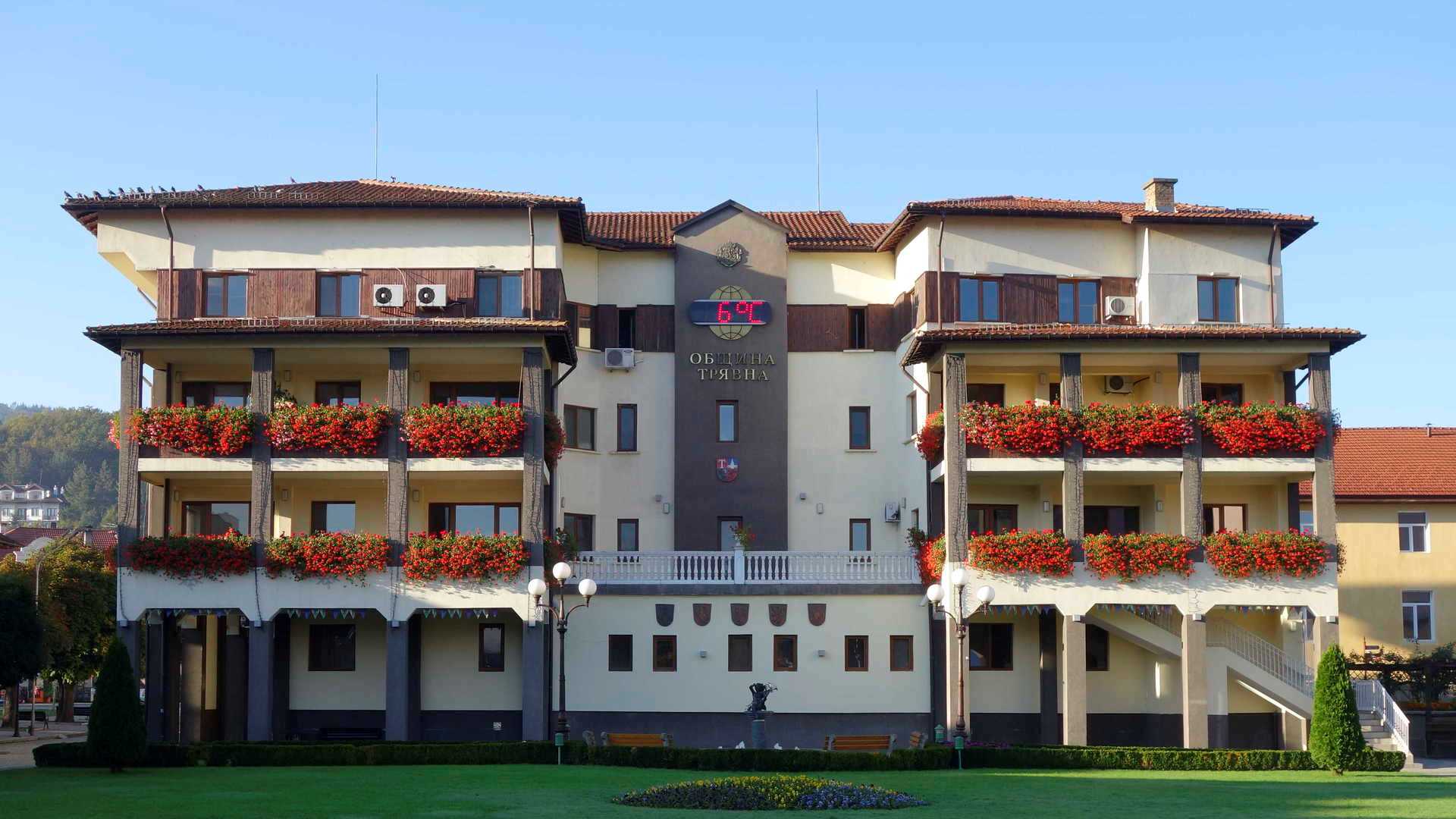